CPD Workshop on 
  Wireless Powered Communication Networks: Future Directions
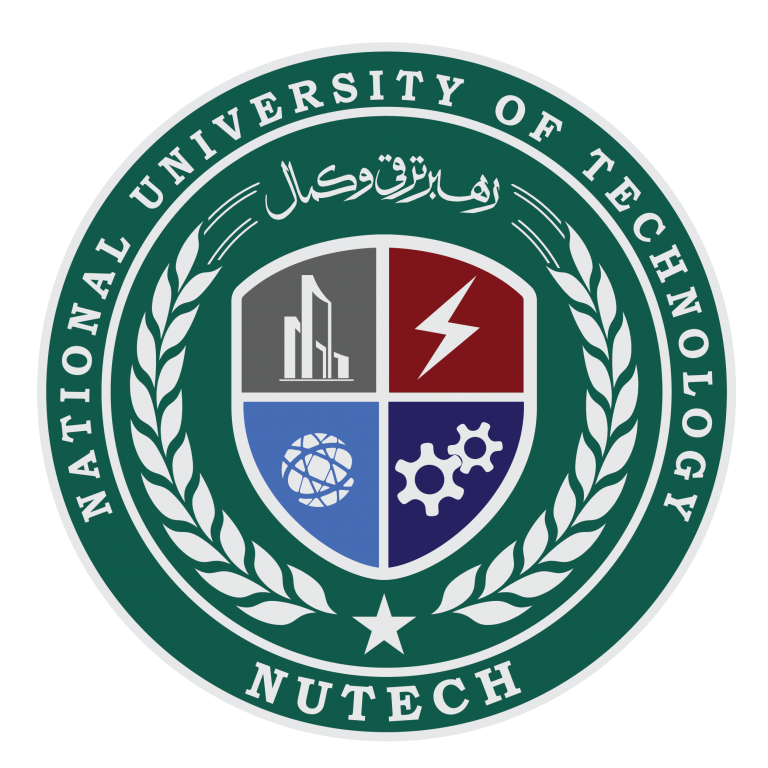 According to recent Ericsson mobility report, 24.6 billion sensor nodes are expected to be installed by 2026. Increasing the lifetime of this massive battery-powered installation, efficient spectrum utilization and strict delay requirements are the major challenges. Low power transceivers with energy harvesting capability, intelligent medium access protocol and full-duplex (FD) communication can overcome these challenges. Therefore, this workshop will provide you a start to investigate a FD wireless powered communication network (WPCN). The applications of WPCN, challenges and future directions will be covered in detail. The workshop is designed for students/Engineers and researchers.
Resource Person: Muhammad Shahid Iqbal, PhD
Dr. Muhammad Shahid Iqbal received the MS degree in 
Electrical engineering from National University of Sciences 
and Technology (NUST), Islamabad, Pakistan in 2013 and 
Ph.D. degree in electrical and electronics engineering from 
Koc University, Istanbul in 2021. His research interests 
include wireless communication design, wireless powered communication networks, and sensor networks. He has taught various undergraduate and master level courses at Government college university Faisalabad, NUST Islamabad, The University of Lahore and University of Gujrat. Currently he is working as assistant professor at National University of Technology, Islamabad.
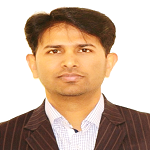